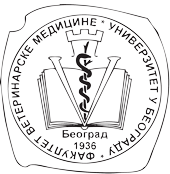 Univerzitet u Beogradu 
Fakultet veterinarske medicine
Katedra za fiziologiju i biohemiju
Vežba III
Registrovanje EKG-a
Tumačenje dobijenog zapisa
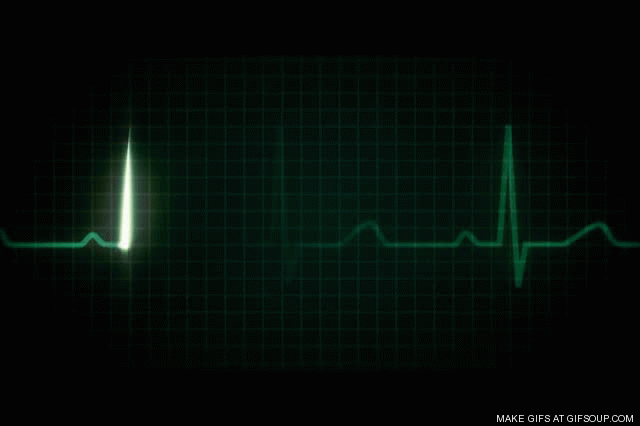 Istorijat elektrokardiografije
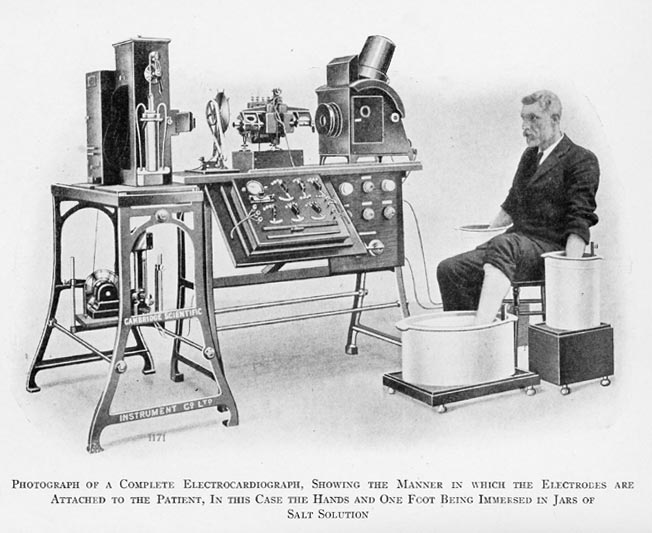 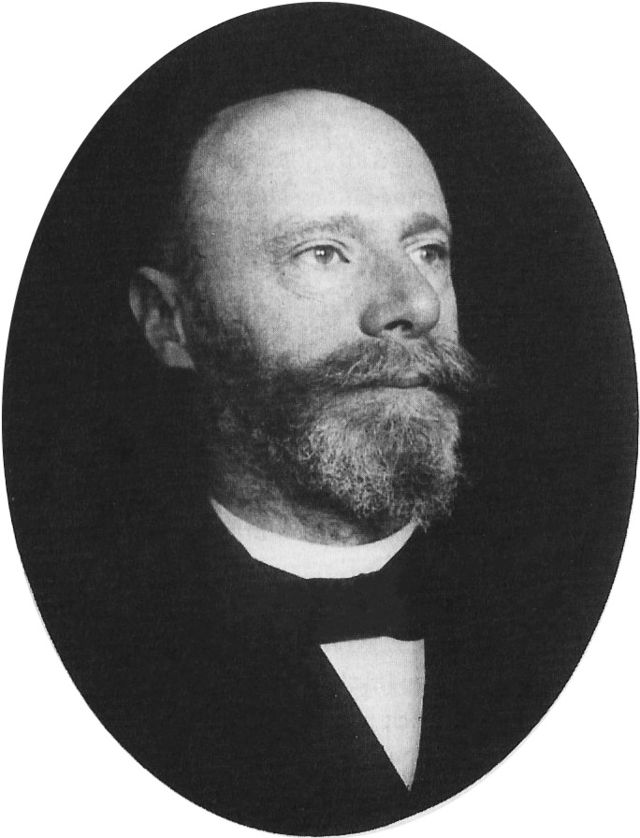 Willem Einthoven
1860 – 1927
Nobelova nagrada
1924. godine
Elektrokardiografija (EKG)
Metoda kojom se mogu registrovati razlike u električnim potencijalima nastale tokom depolarizacije i repolarizacije pretkomora i komora srca.
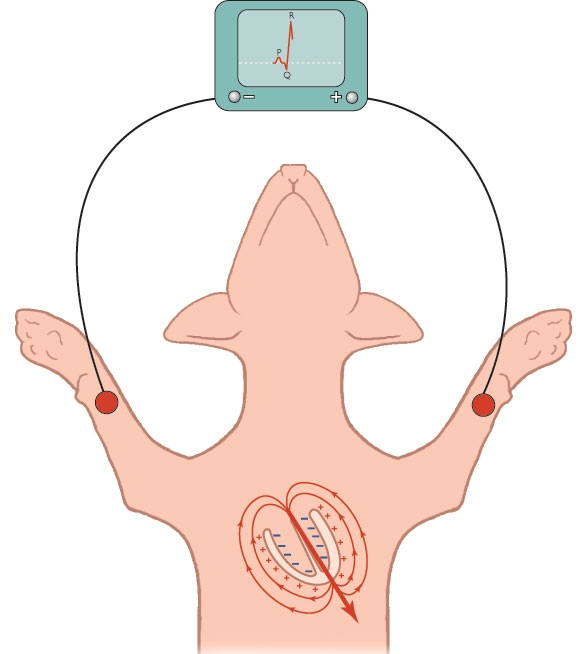 Razlike u električnom potencijalu koje se javljaju u srcu, mogu se registrovati na površini tela.
Elektrokardiografija - metoda
Elektrokardiograf
(uređaj)
Elektrokardiogram
(zapis)
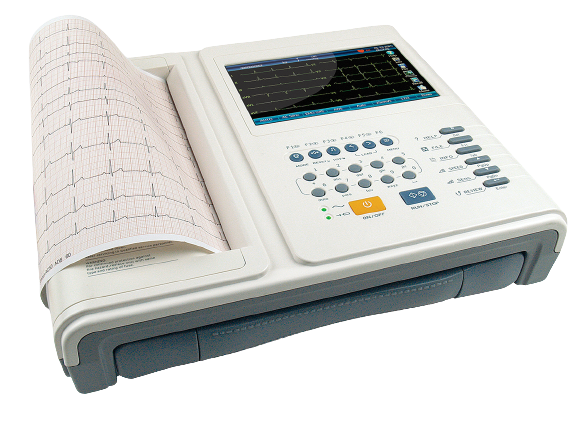 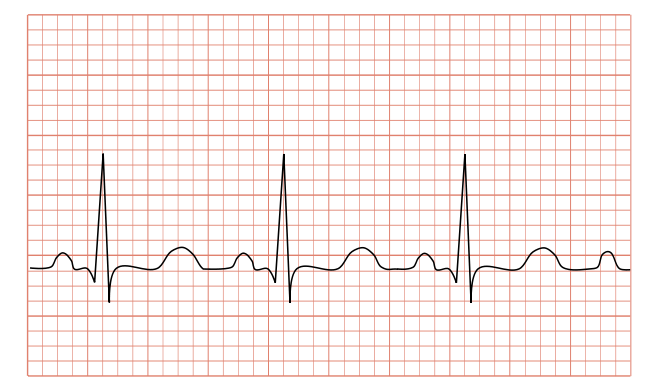 Nastanak talasa
Pravac kretanja biostruja:
Depolarisani deo
Repolarisani deo
-
-
-
-
-
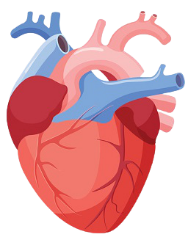 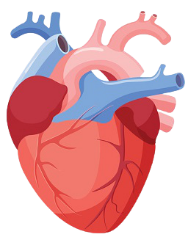 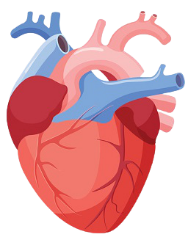 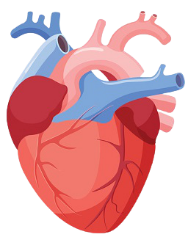 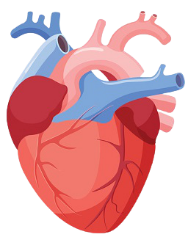 +
+
+
+
+
Negativan
zubac
Pozitivan
zubac
Izoelektrična
linija
Elektrokardiogram
Talasi (zupci) – pozitivni ili negativni otkloni na EKG traci.
Segmenti – ravne linije koje spajaju (povezuju) dva talasa. 
Intervali – obuhvataju ravnu liniju i najmanje jedan talas.
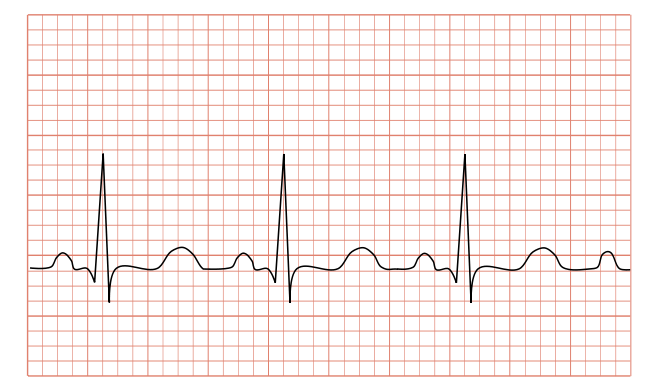 R
P
T
Q
S
Elektrokardiogram
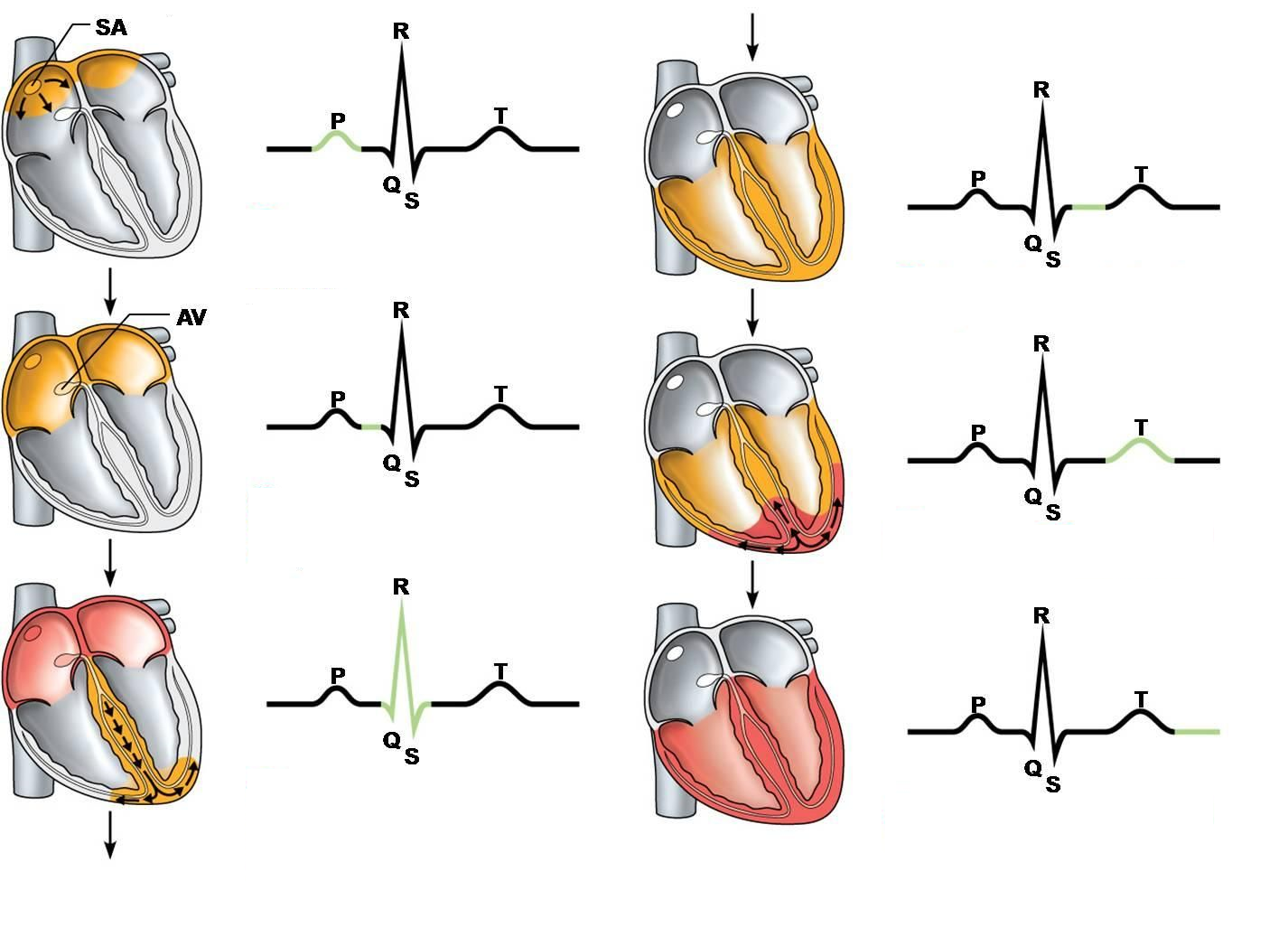 Elektrokardiogram
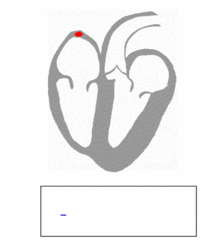 P talas
Širenje talasa depolarizacije po miokardu pretkomora.
Kod velikih životinja (konja i goveda) može biti udvojen.
P
P
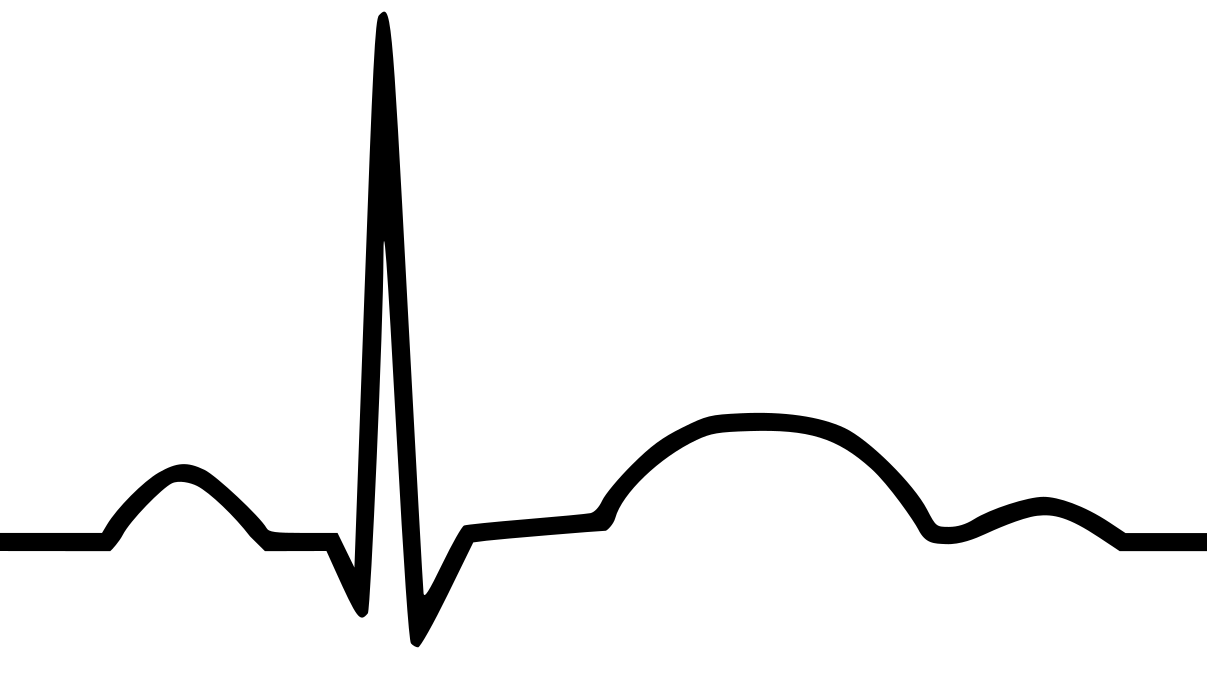 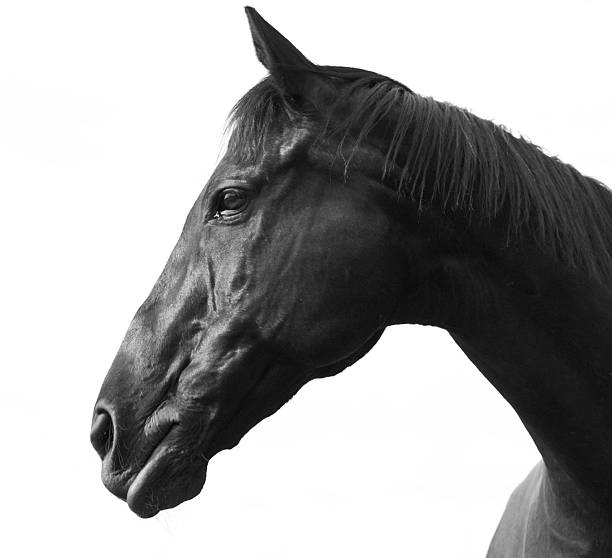 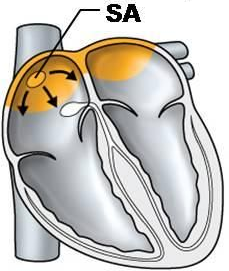 QRS kompleks
Širenje talasa depolarizacije kroz miokard komora.
Q zubac – depolarizacija međukomornog septuma.
QRS
R zubac – depolarizacija najvećeg dela miokarda komora.
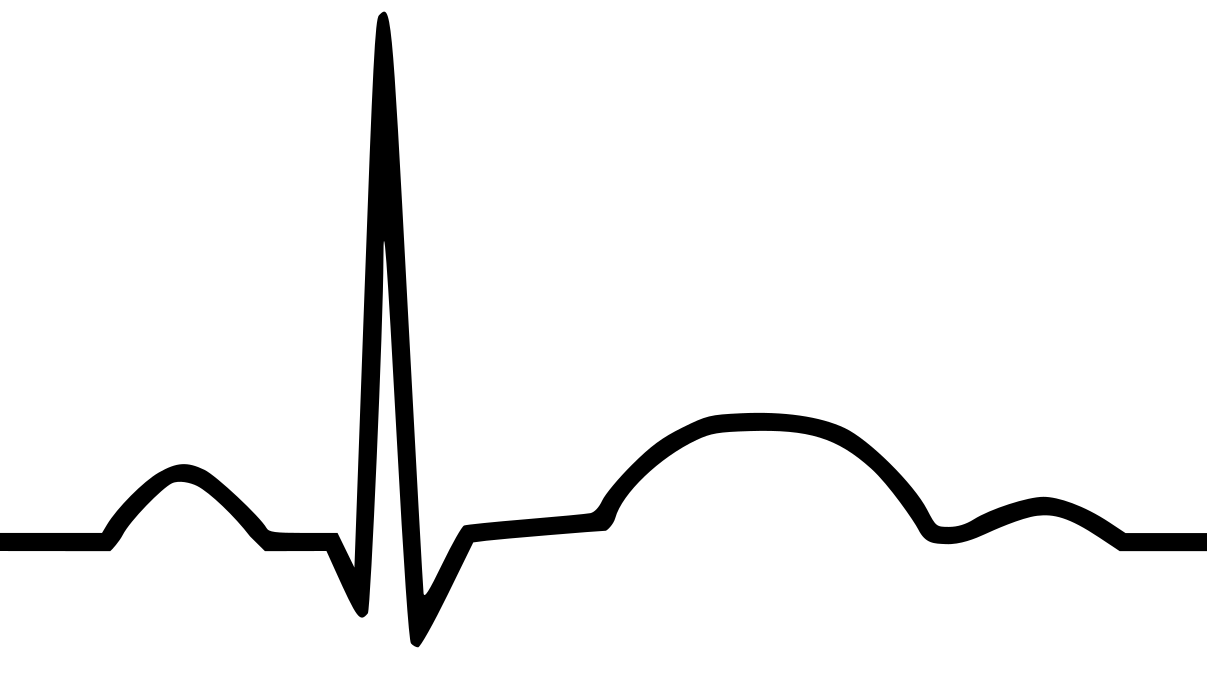 S zubac – depolarizacija miokarda na bazi leve komore.
Repolarizacija pretkomora?
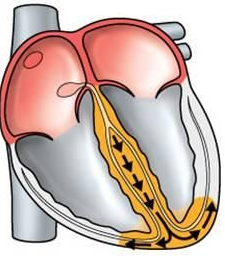 T talas
Repolarizacija miokard komora.
T zubac je pozitivan jer se repolarizacija miokarda komora odvija od epikarda prema endokardu (suprotno od depolarizacije).
T
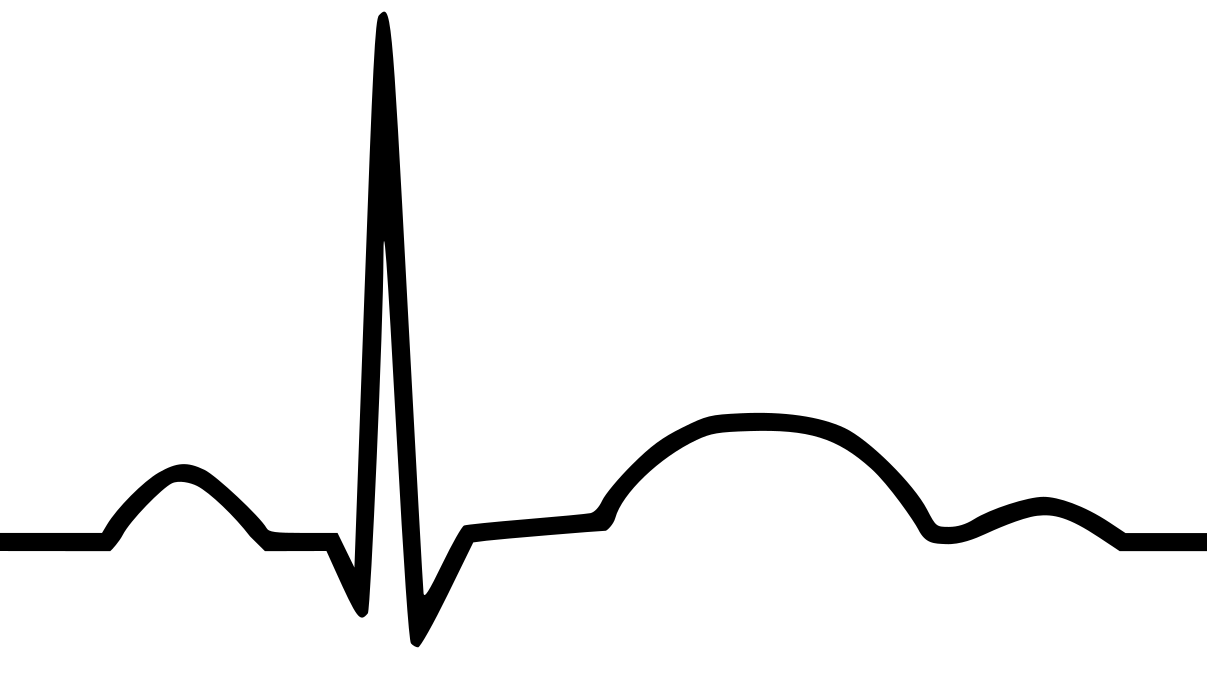 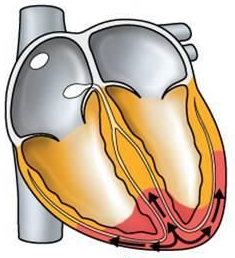 U talas
Repolarizacija papilarnih mišića.
U
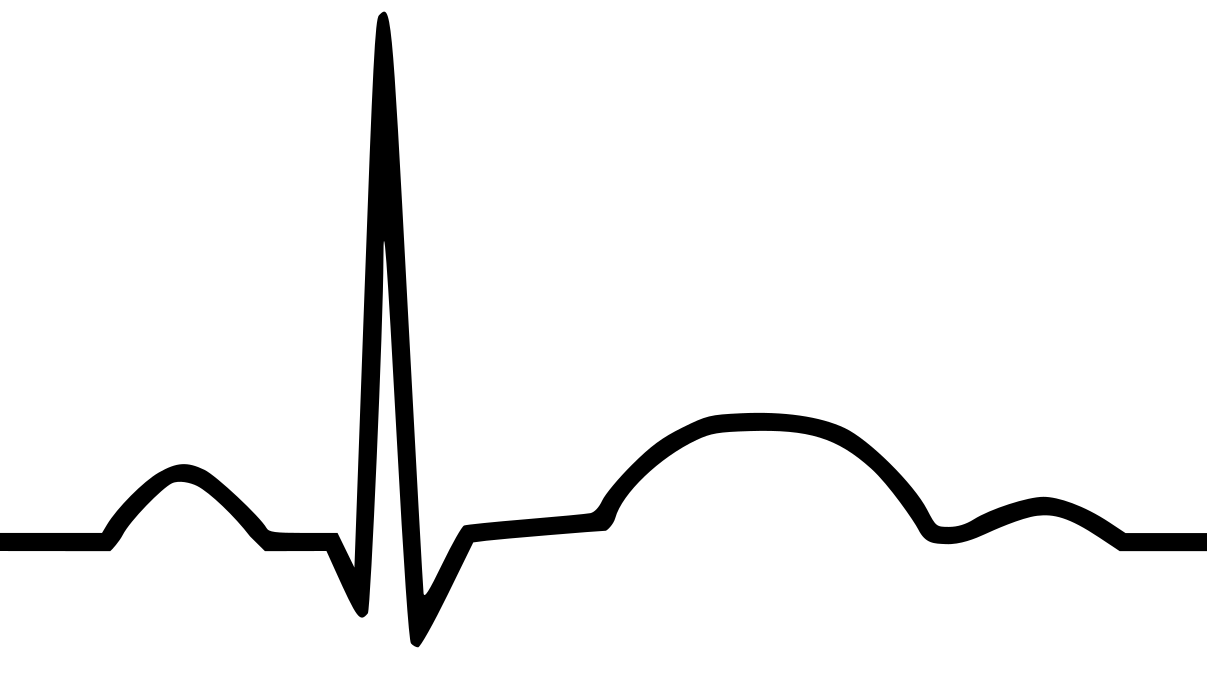 Chordae tendineae
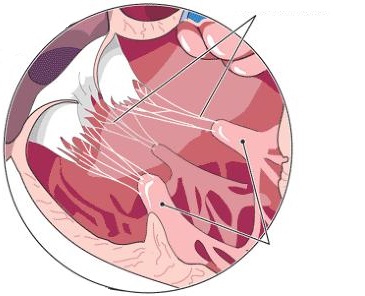 Musculi
papillares
Dvanaest odvoda EKG – dvanaest pogleda na srce
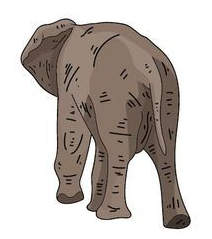 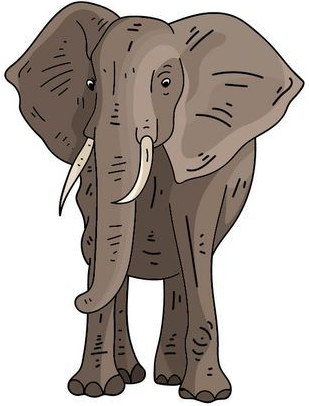 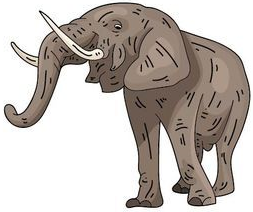 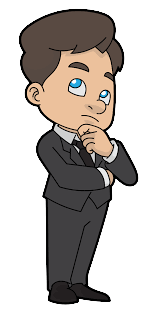 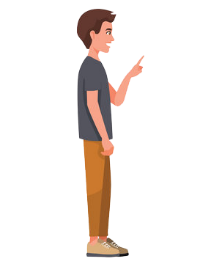 Dvanaest odvoda EKG – dvanaest pogleda na srce
Bipolarni
Monopolarni
I odvod
aVR
Pojačani odvodi 
sa ekstremiteta
II odvod
aVL
III odvod
aVF
V1
V2
V3
Prekordijalni odvodi
V4
V5
V6
Bipolarno registrovanje
Dve elektrode (+ i -) na dva ekstremiteta – merenje razlike potencijala.
I
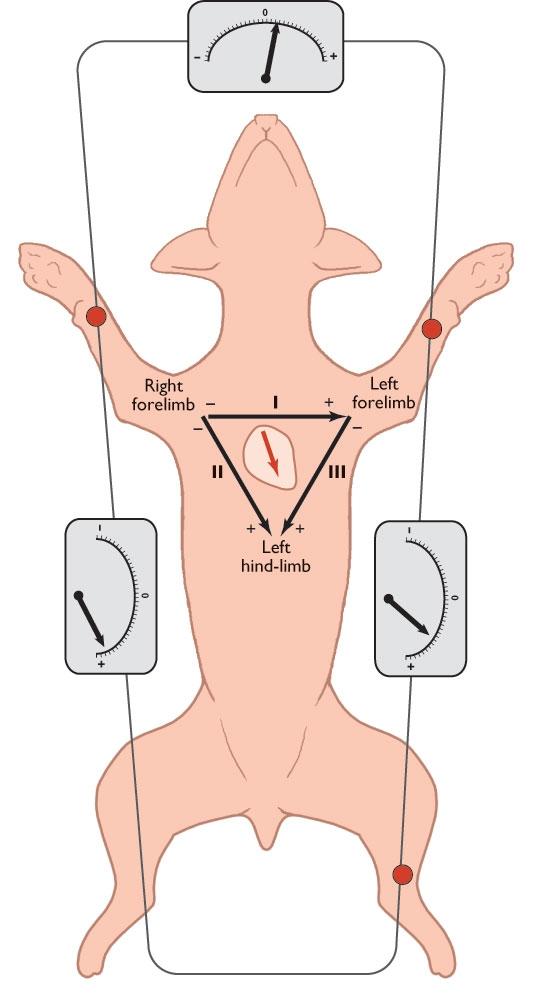 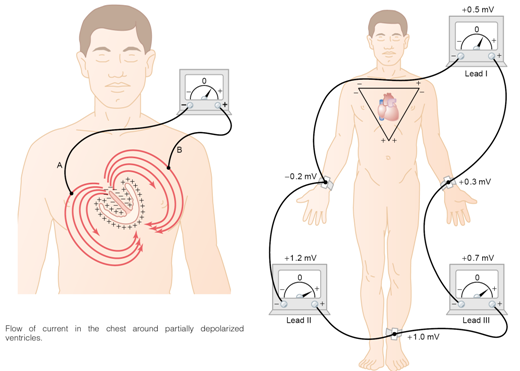 II
III
Monopolarno registrovanje
Pojačani odvodi sa ekstremiteta
Jedna (+) elektroda vezana za mesto na telu koje je projekcija određenog dela srca.
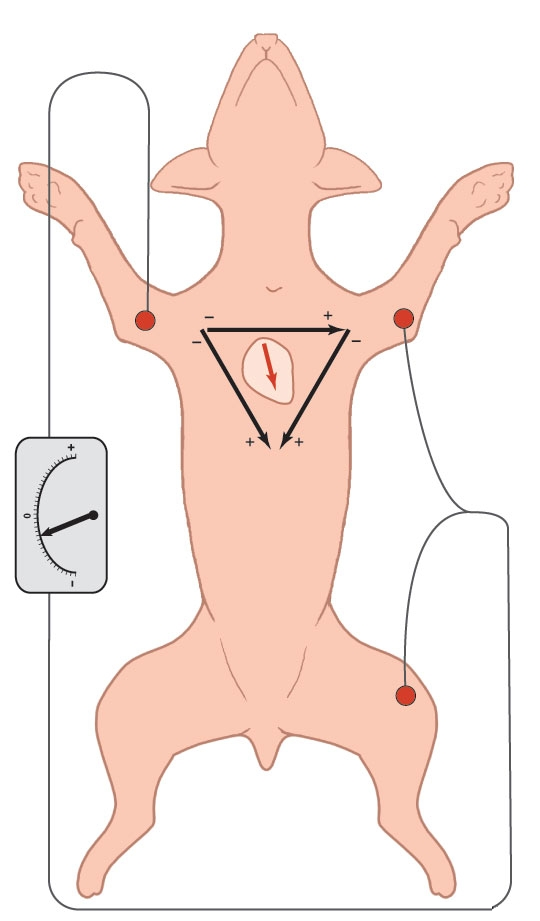 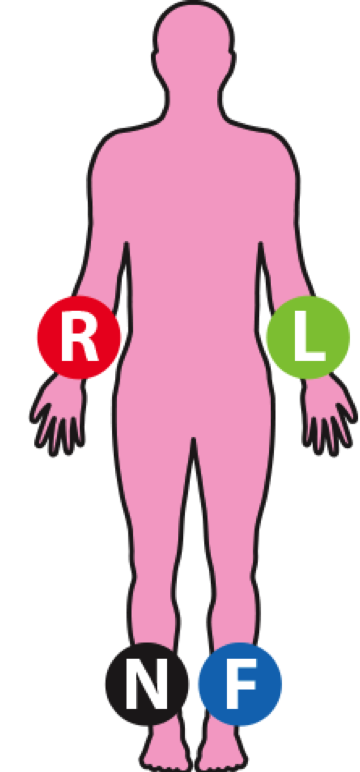 aVR
aVR
augmented Voltage Right
aVL
aVR
aVL
aVL
augmented Voltage Left
aVF
aVF
augmented Voltage Foot
aVF
Monopolarno registrovanje
Pojačani odvodi sa ekstremiteta
aVL
Uvid u stanje leve polovine srca.
aVR
Uvid u stanje desne polovine srca.
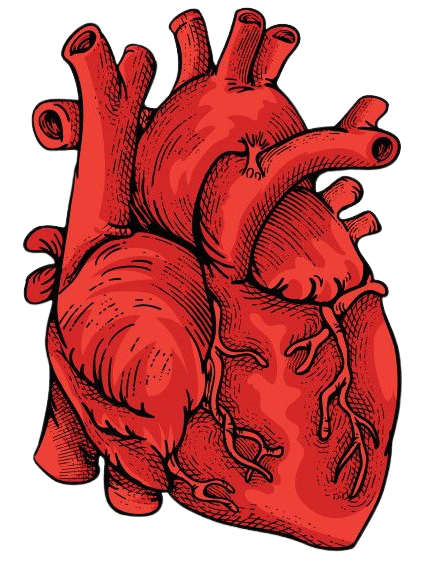 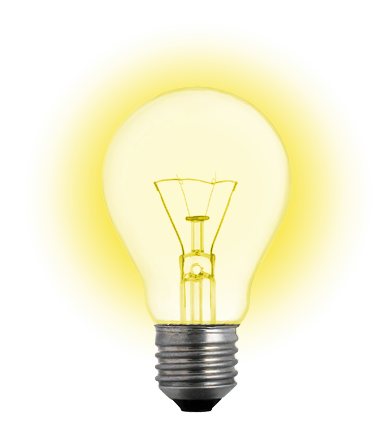 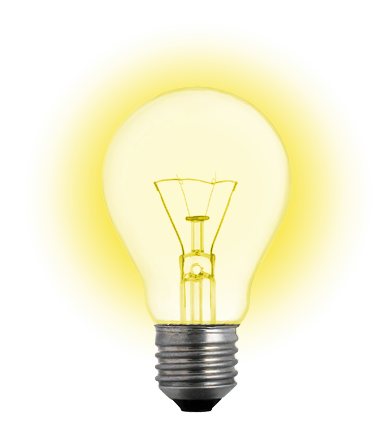 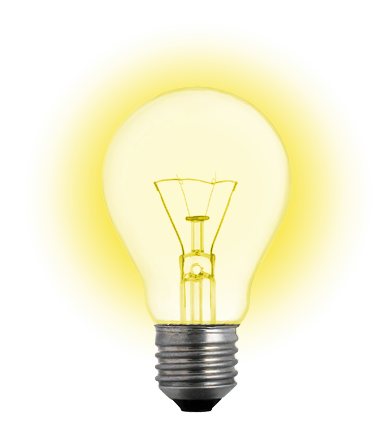 aVF
Uvid u stanje 
vrha srca.
Monopolarno registrovanje
Prekordijalni odvodi
Pozitivna elektroda na mestu na grudima koje predstavlja projekciju određenog dela srca.
Ovaj način je idealan za registrovanje impulsa sa onog dela srca koji je neposredno ispod elektrode.
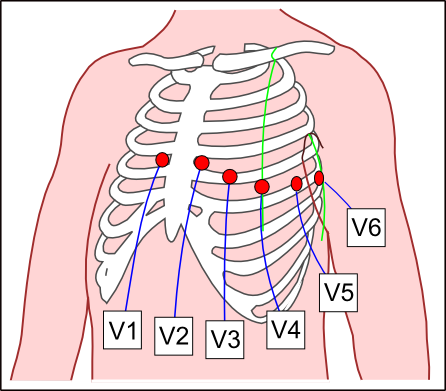 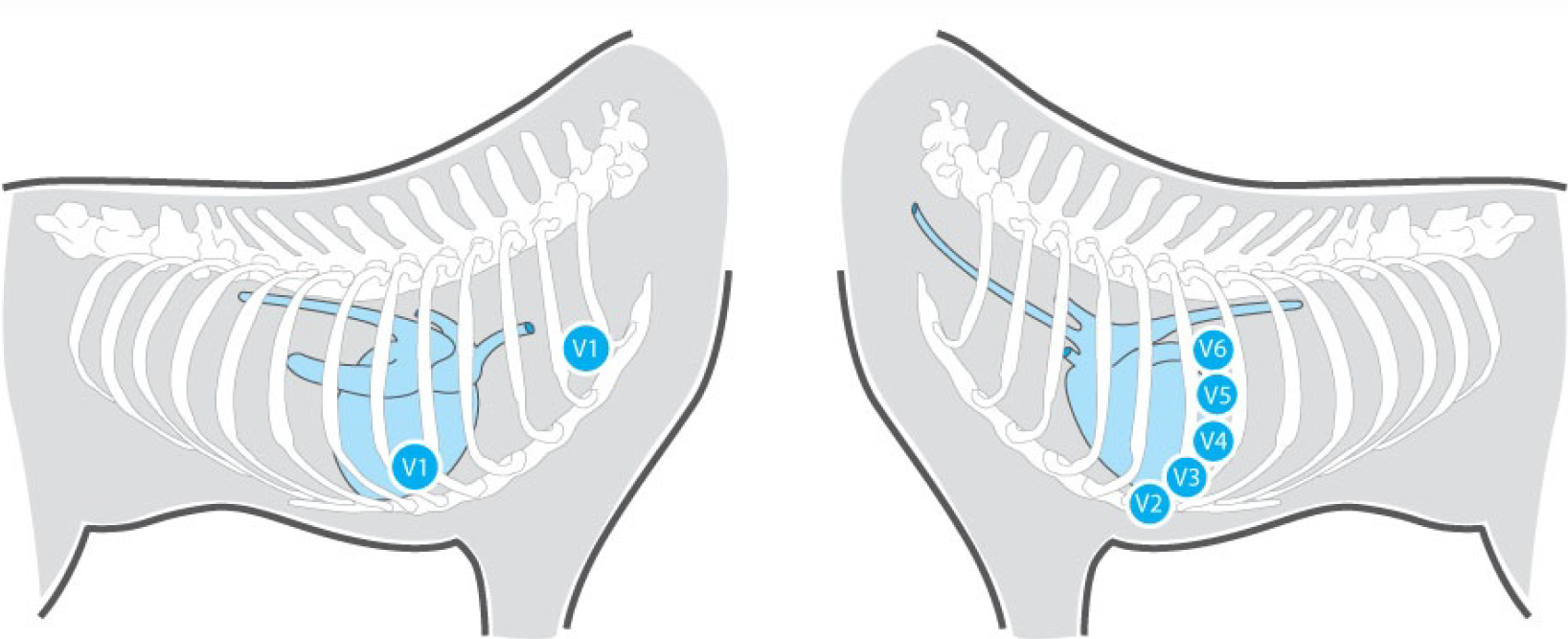 V1 – iznad pretkomora.
V2 – iznad AV čvora.
V3 – iznad Hisovog snopa.
V4 – iznad apeksa.
V5 i V6 – iznad komora.
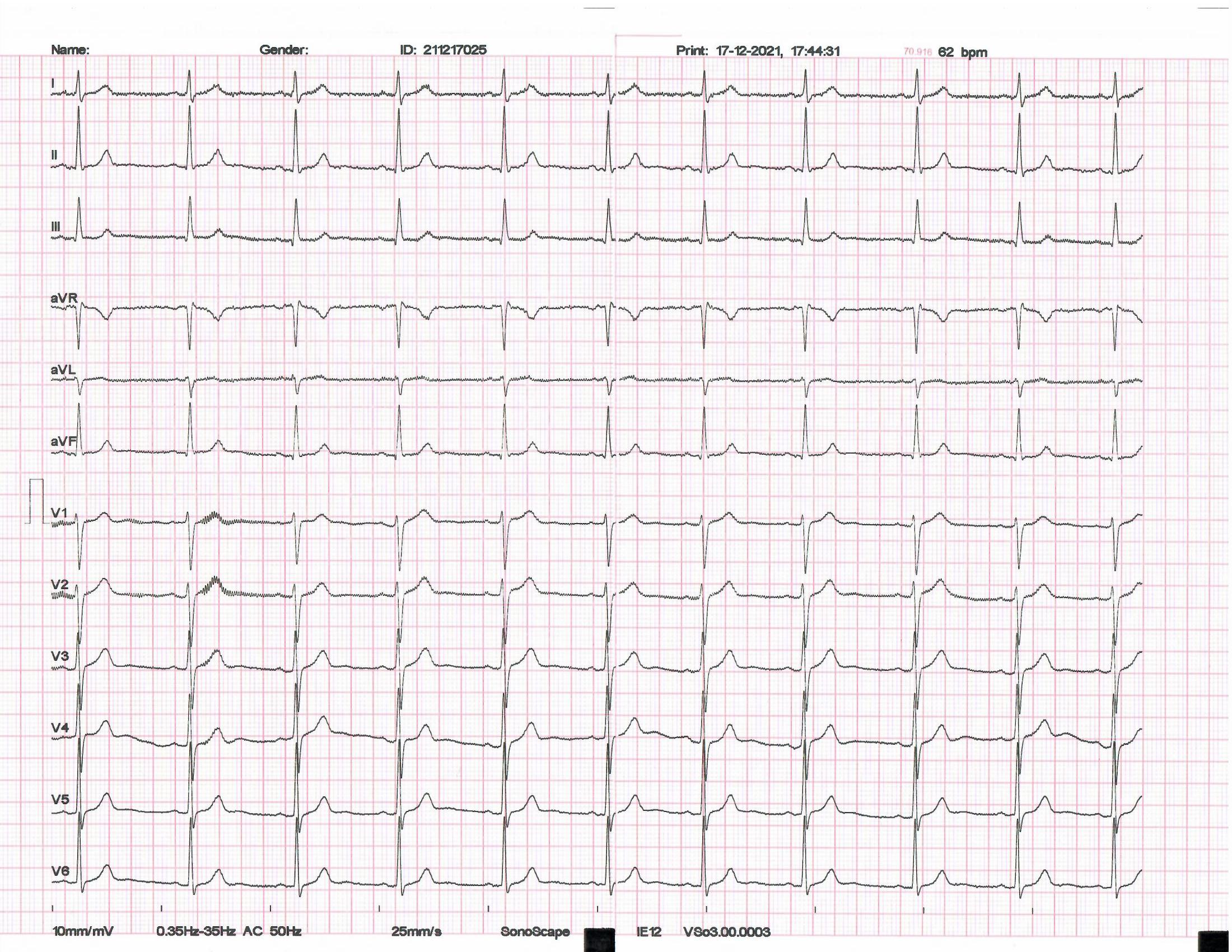 Zapis kao lik u ogledalu.
Registrovanje EKG kod životinja
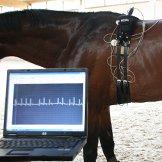 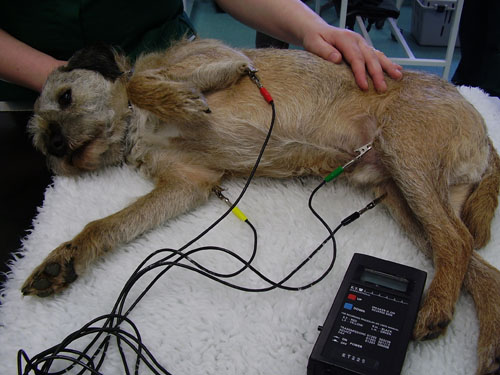 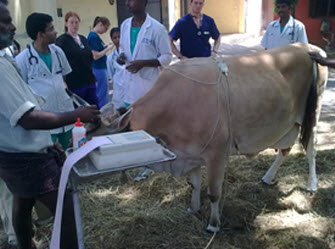 Teško postavljanje standarda
Potrebna mirna životinja
(bioelektrične struje skeletnih mišića)
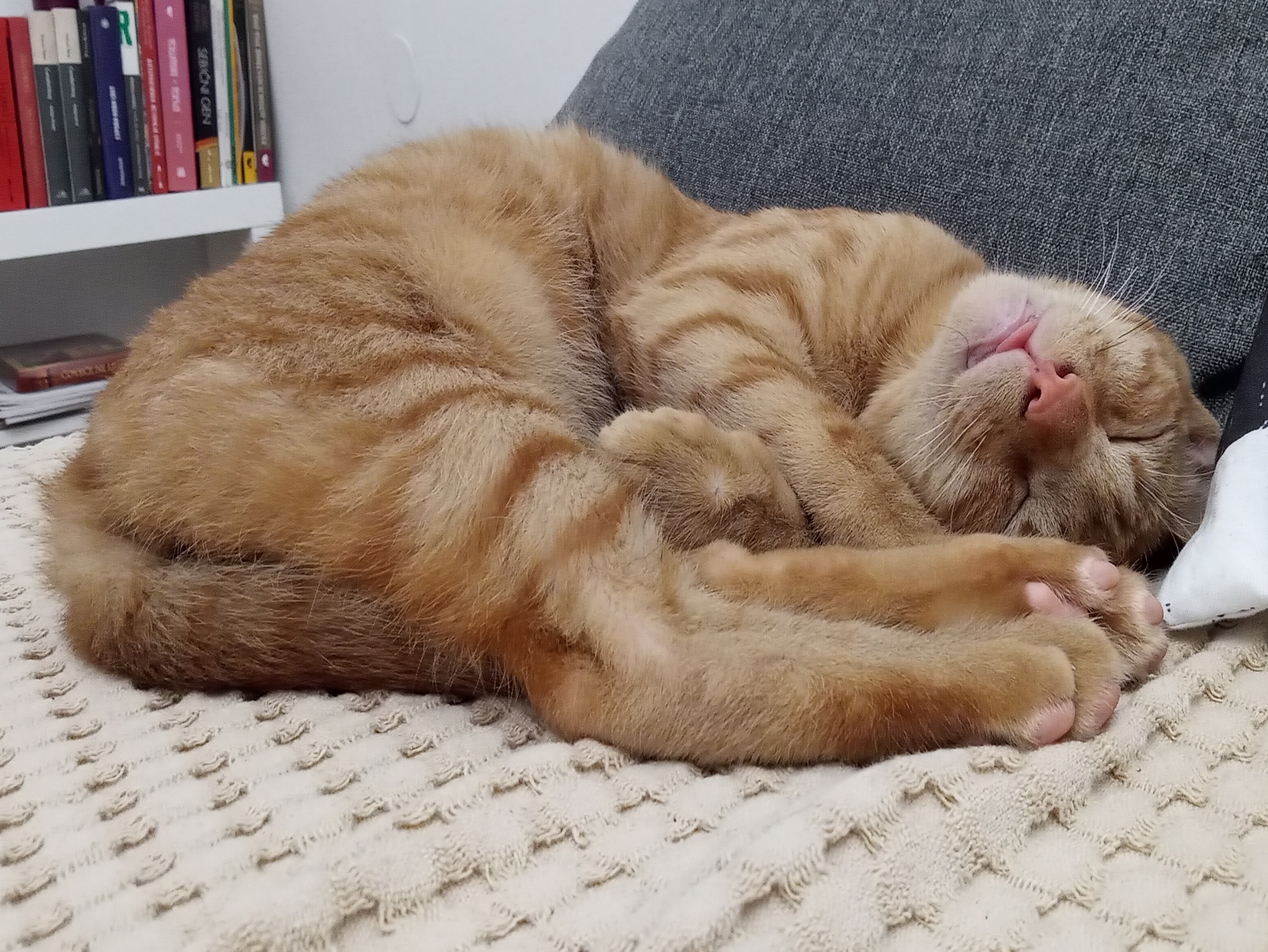 Pozabavimo se Tomom...